CHỦ ĐỀ 3: QUAN TÂM, CHĂM SÓC 
NGƯỜI THÂN TRONG GIA ĐÌNH
BÀI 6
LỄ PHÉP, VÂNG LỜI 
ÔNG BÀ, CHA MẸ, ANH CHỊ
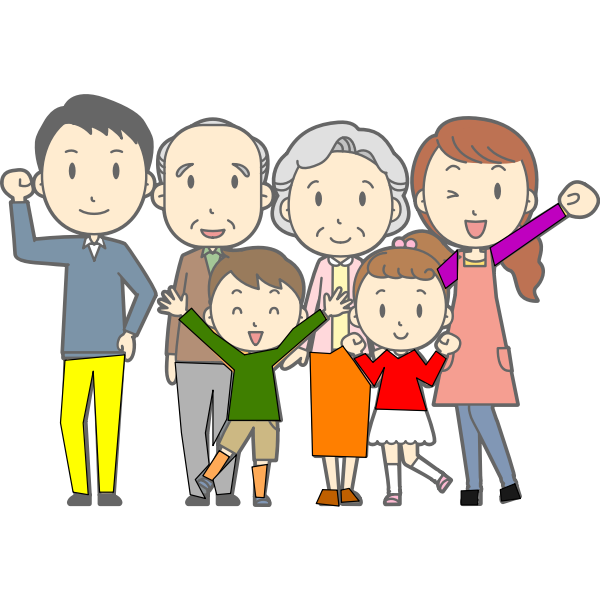 KHÁM PHÁ
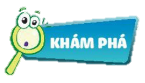 HĐ 1. TÌM HIỂU VÌ SAO CẦN LỄ PHÉP,
VÂNG LỜI ÔNG BÀ, CHA MẸ, ANH CHỊ
Các bạn trong tranh đã thể hiện sự lễ phép, vâng lời ông bà, 
cha mẹ, anh chị như thế nào?
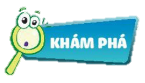 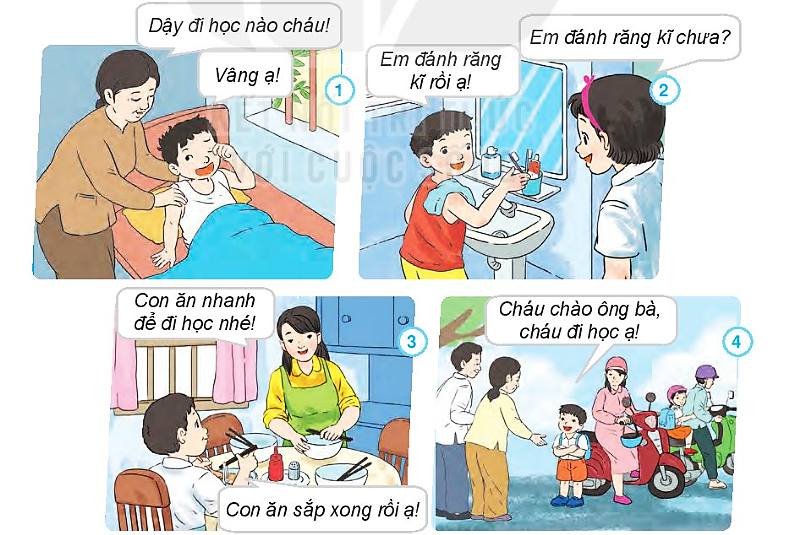 [Speaker Notes: Gv mời HS quan sát tranh, mô tả lại nội dung bức tranh và trả lời câu hỏi. GV chốt đáp án]
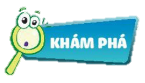 Em có nhận xét gì về bạn nhỏ trong tranh?
Bạn nhỏ rất ngoan ngoãn, biết lễ phép, vâng lời ông bà, bố mẹ thể hiện qua việc trả lời lễ phép khi được hỏi, khoanh  tay khi gửi lời chào.
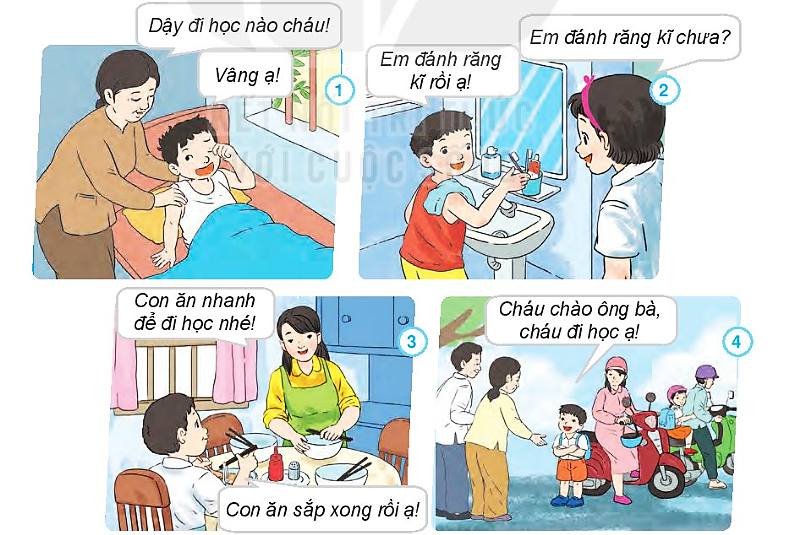 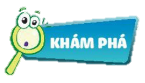 Vì sao em cần vâng lời, lễ phép với ông bà, cha mẹ, anh chị?
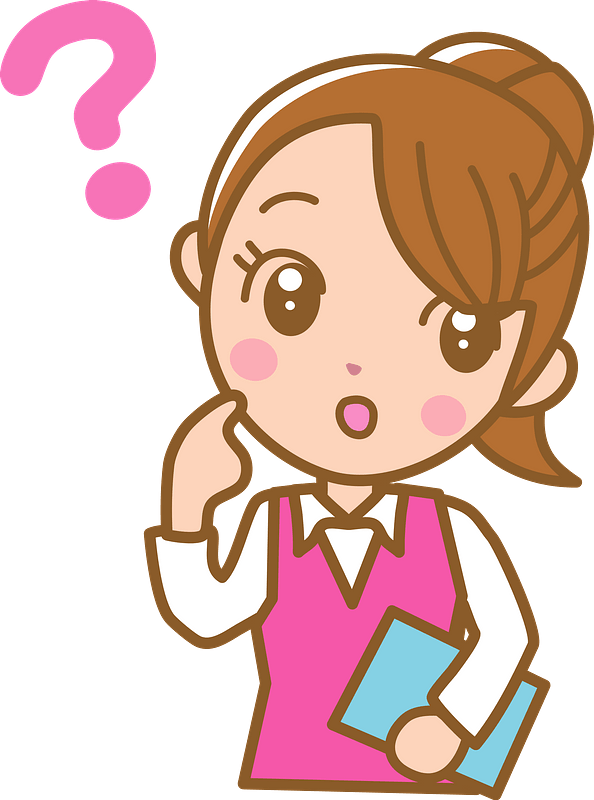 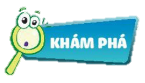 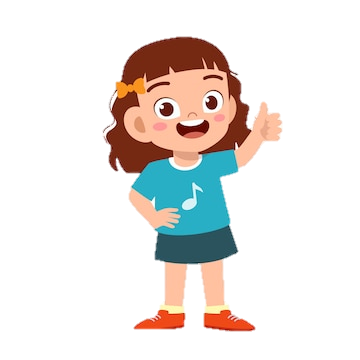 Kết luận: Lễ phép, vâng lời là thể hiện lòng kính yêu mọi người trong gia đình. Em thể hiện sự lễ phép, vâng lời ông bà, cha mẹ, anh chị bằng lời nói, cử chỉ phù hợp.
LUYỆN TẬP
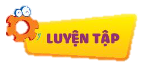 Bạn nào biết lễ phép, vâng lời? Bạn nào chưa biết lễ phép, vâng lời? Vì sao?
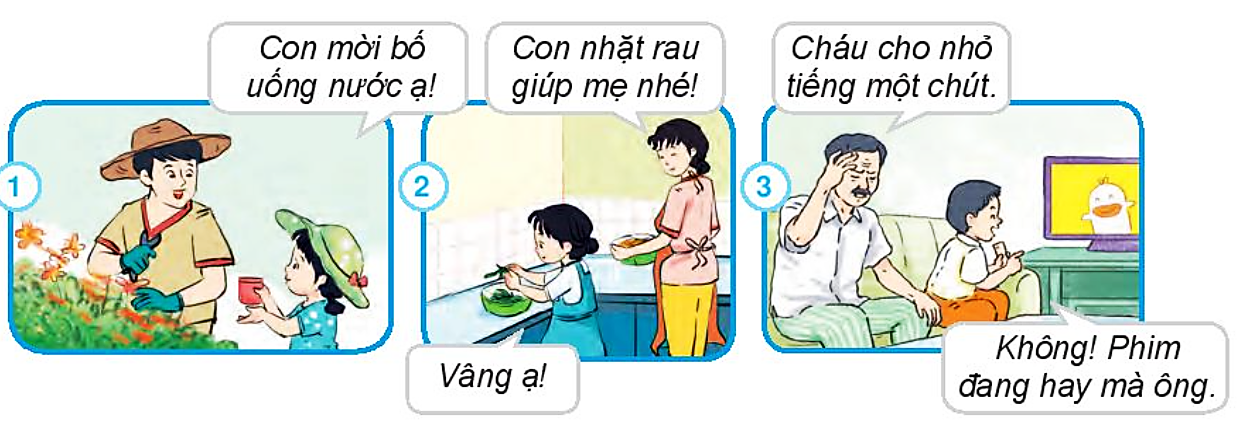 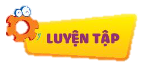 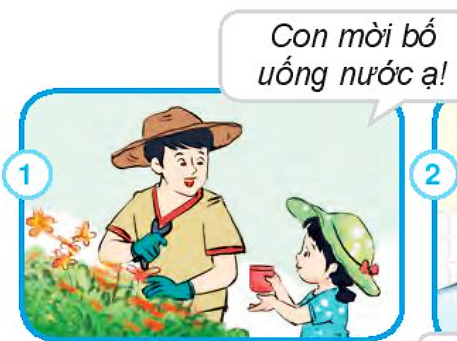 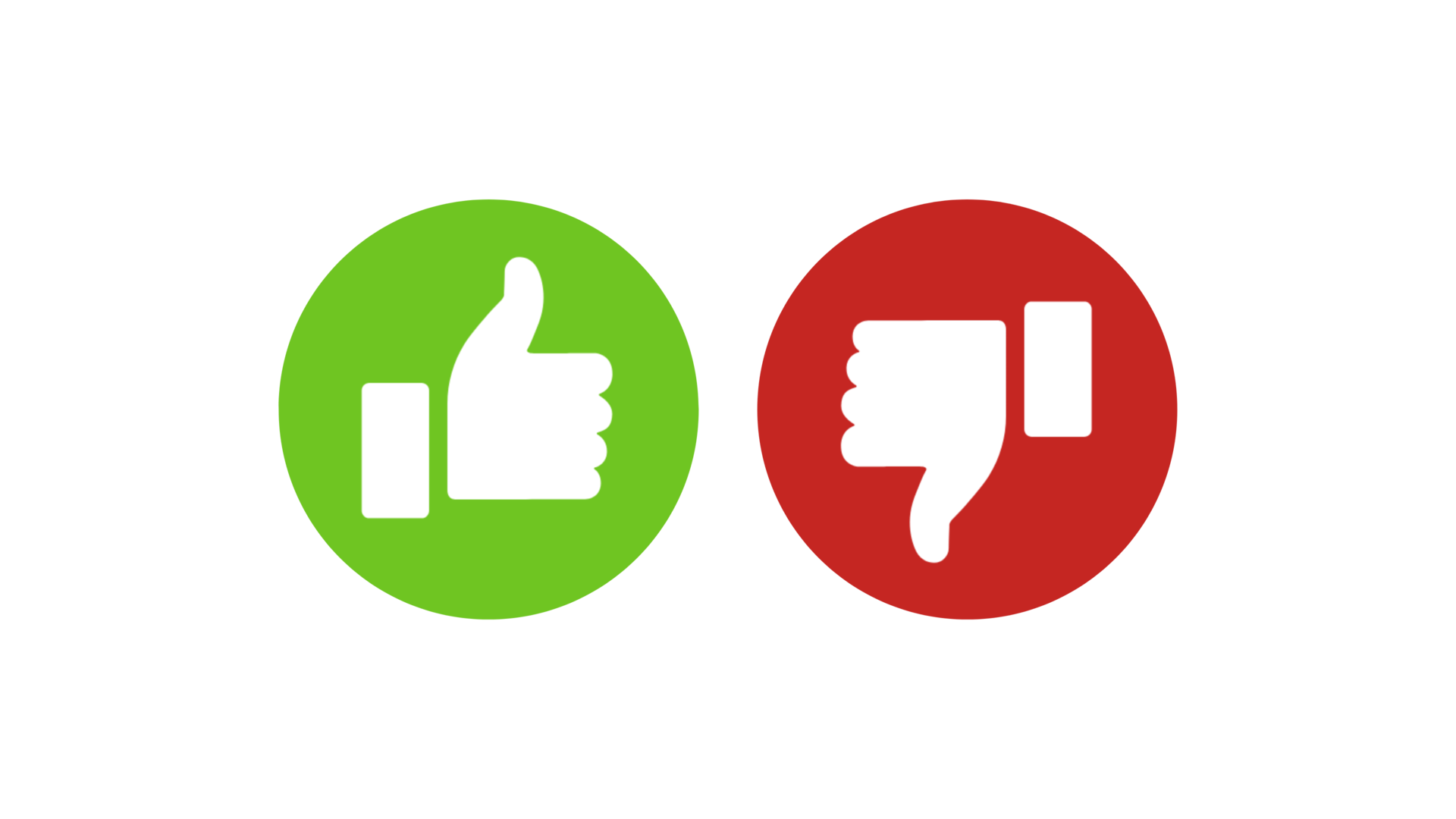 Trời nắng nóng, thấy bố làm việc vất vả, bạn nhỏ rót nước cho bố và lễ phép mời bố uống.
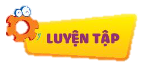 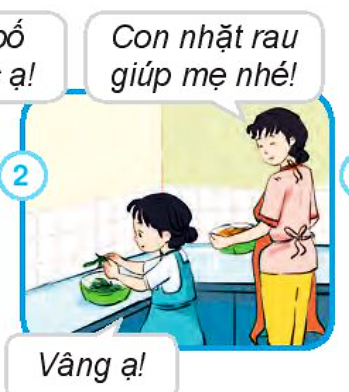 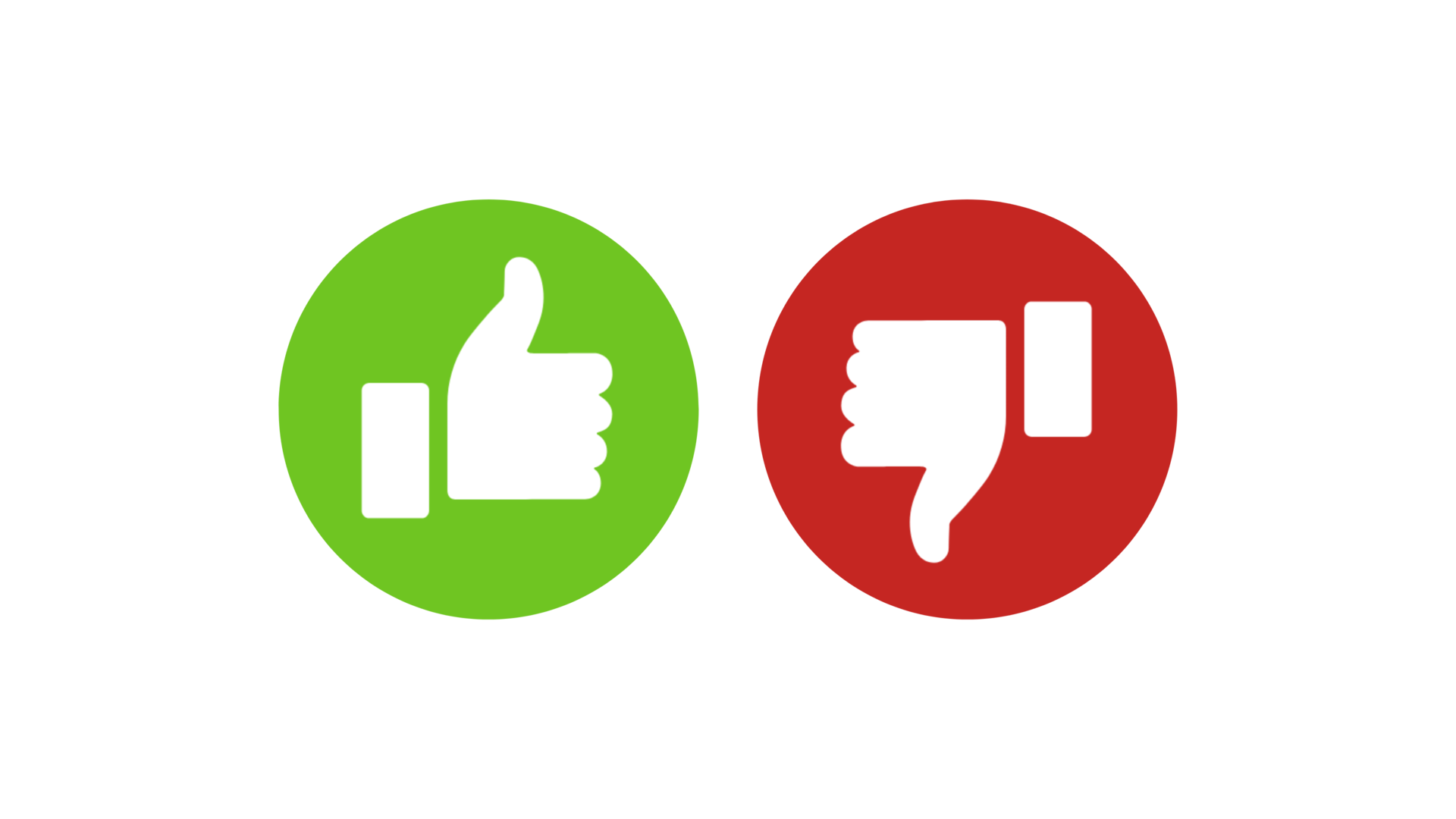 Mẹ nhờ bạn nhỏ nhặt rau giúp, bạn nhỏ lễ phép vâng lời và làm giúp mẹ.
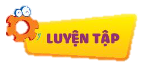 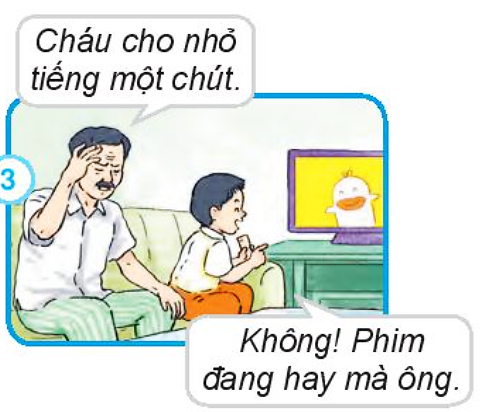 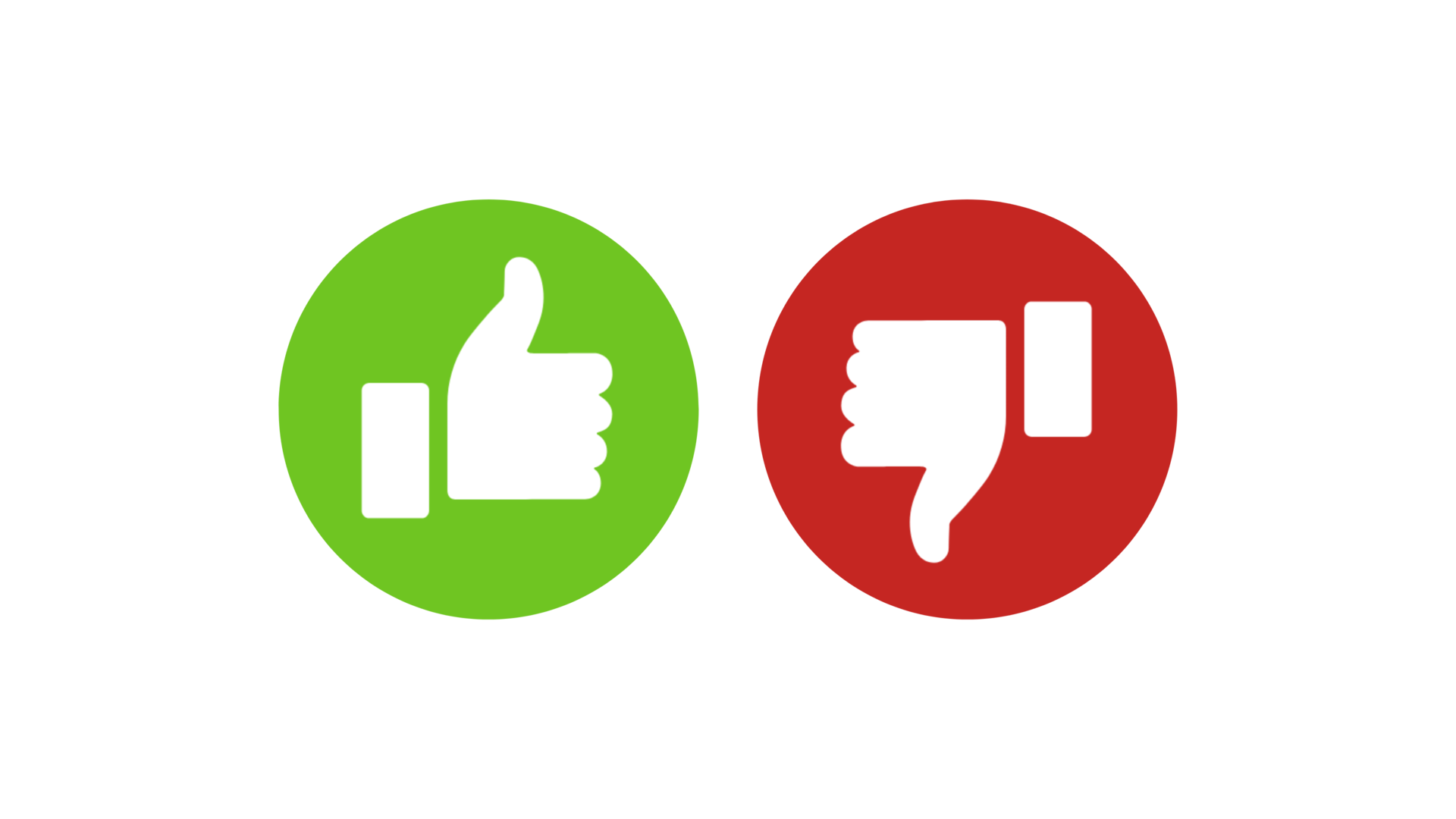 Tiếng ti vi khiến ông đau đầu, ông nhắc nhở bạn nhỏ nhưng bạn không nghe
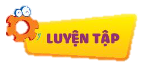 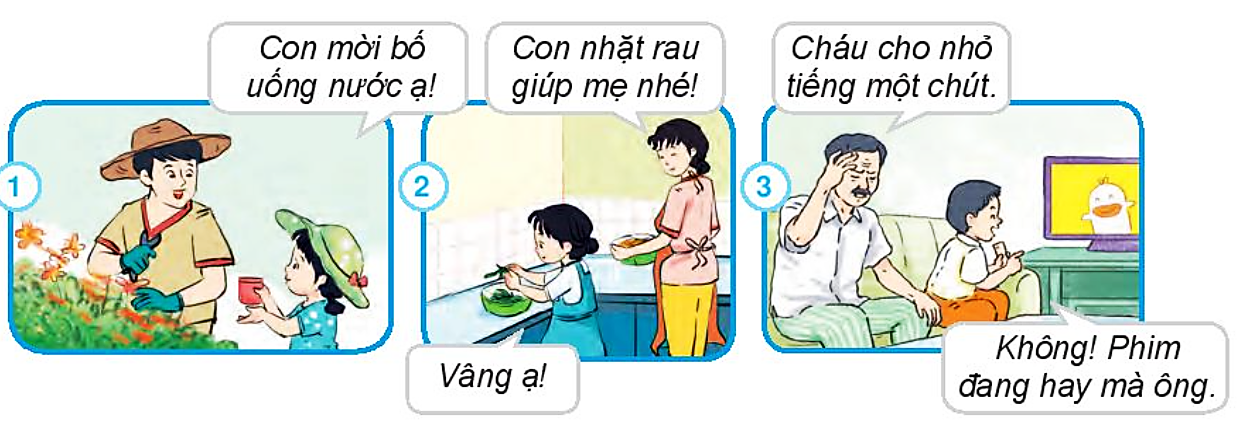 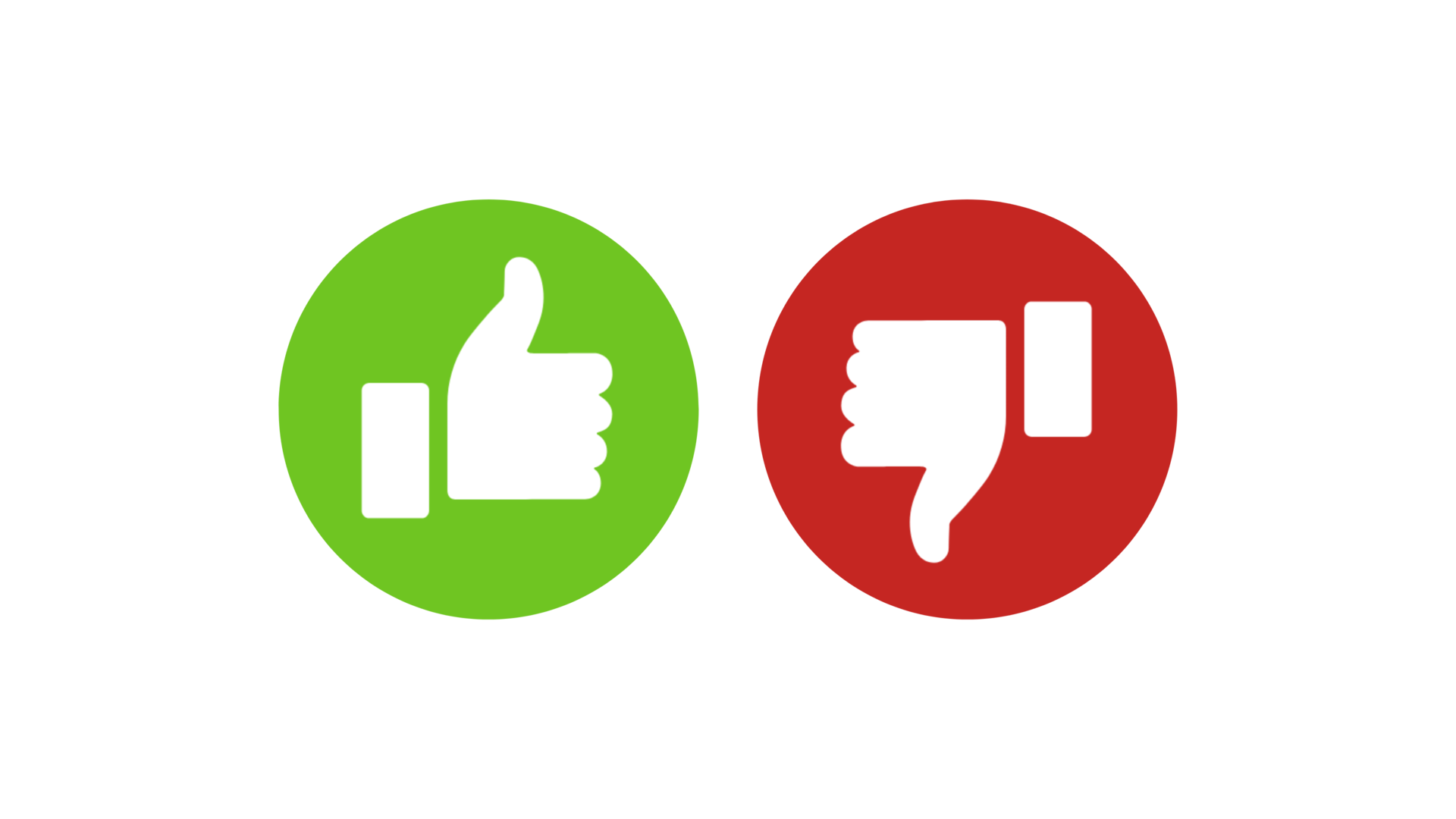 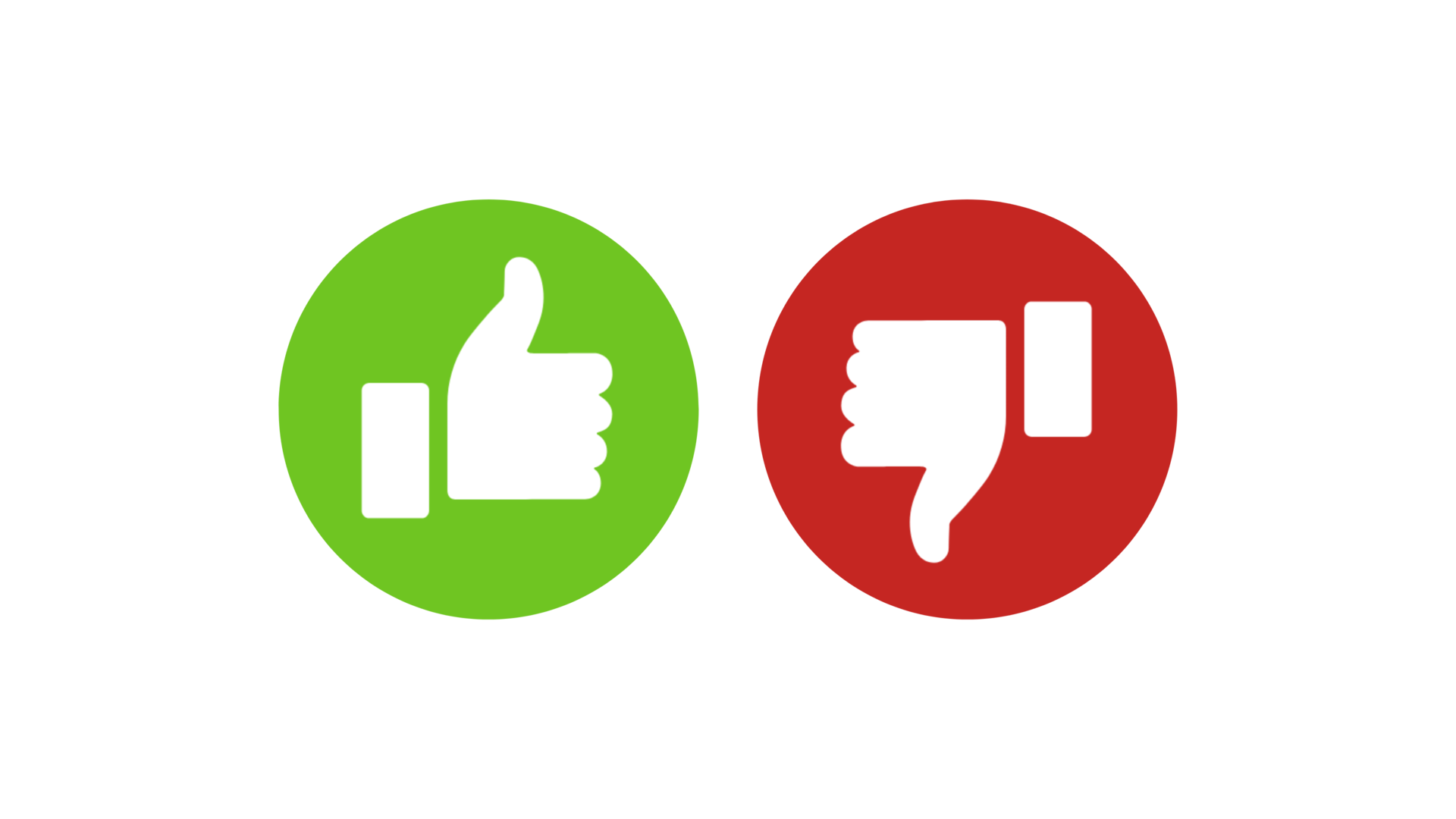 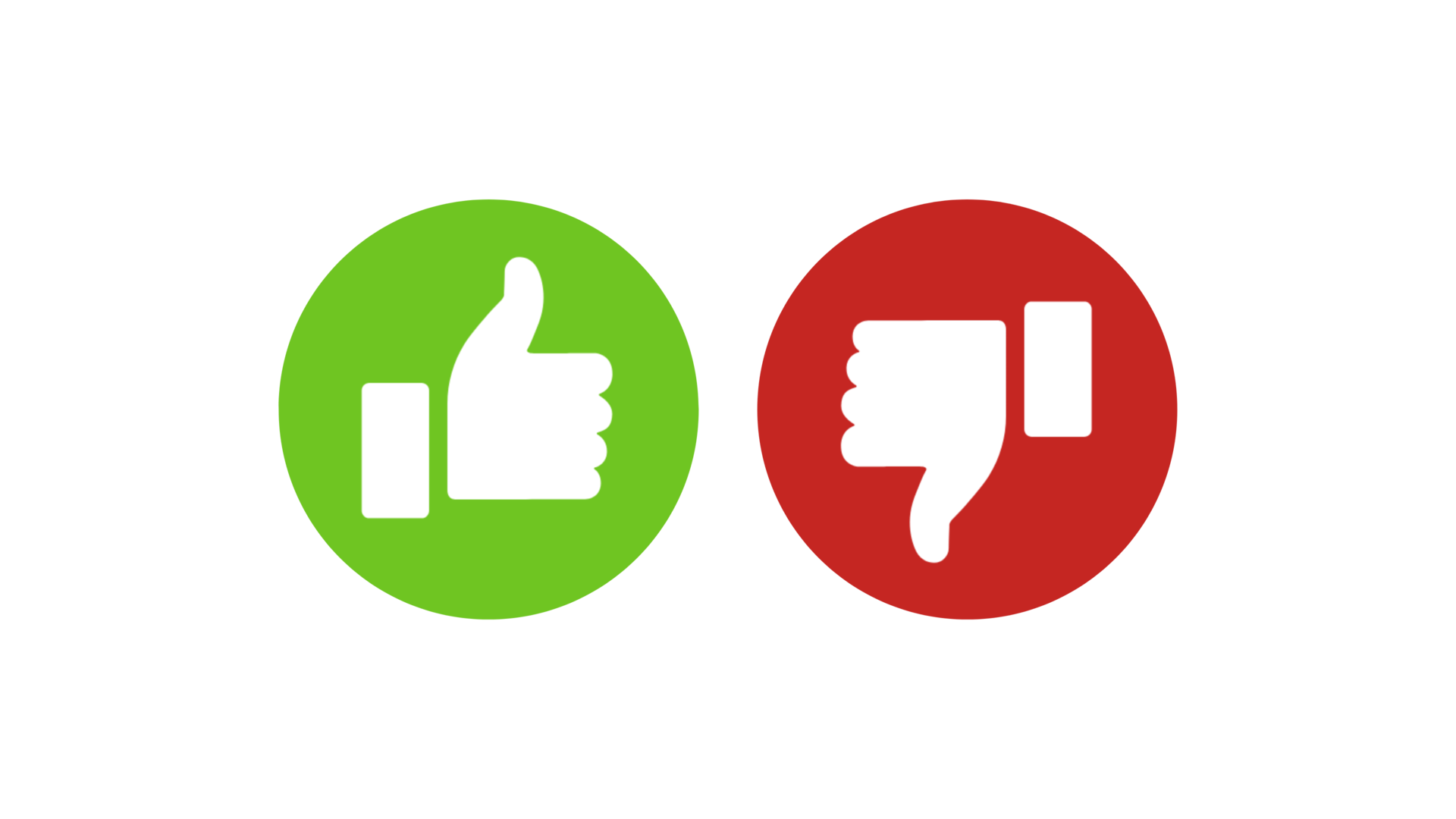 Kết luận: Chúng ta cần đồng tình với những việc làm thể hiện sự lễ phép, vâng lời ông bà, cha mẹ, anh chị trong gia đình. Không đồng tình với những việc làm chưa thể hiện sự lễ phép, vâng lời ông bà, cha mẹ, anh chị.
[Speaker Notes: Kho ppt Phan Linh_0916.604.268]
CHIA SẺ VỚI BẠN
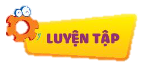 Em sử dụng các từ “dạ”, “vâng”, “ạ”, “cảm ơn”, “xin phép”… và các động tác khoanh tay, cúi đầu, mỉm cười, đón nhận bằng hai tay… để thể hiện sự lễ phép và vâng lời.
Em đã làm gì để thể hiện sự lễ phép, vâng lời ông bà, cha mẹ, anh chị trong gia đình?
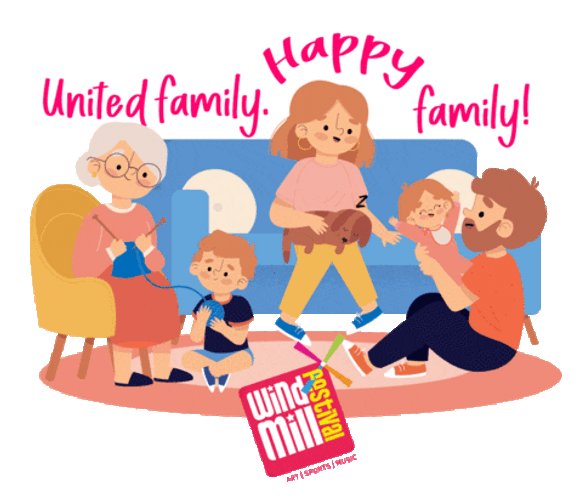 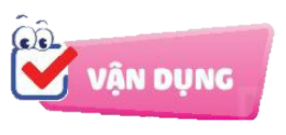 VẬN DỤNG
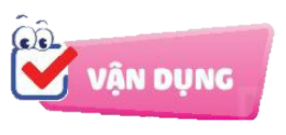 Em đóng vai xử lí tình huống
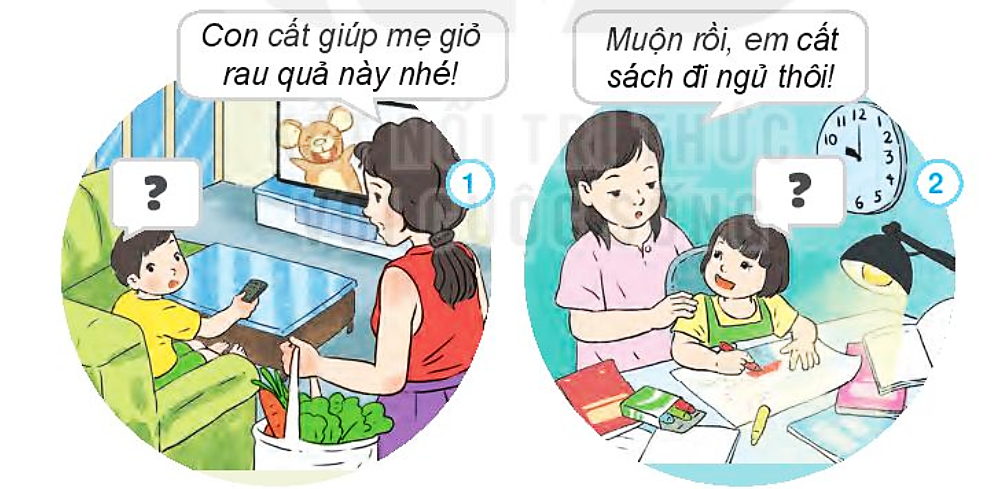 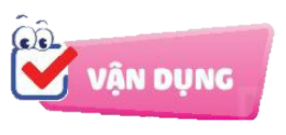 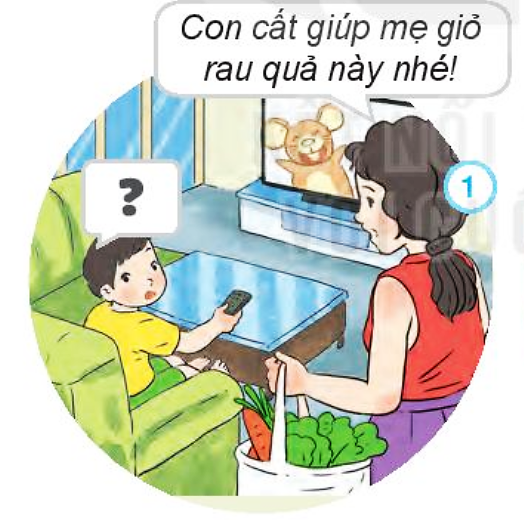 Em nên vâng lời, trả lời và trả lời mẹ lễ phép:
Vâng ạ!
Dạ.
Dạ, mẹ để con giúp ạ!
Sau đó làm giúp mẹ ngay.
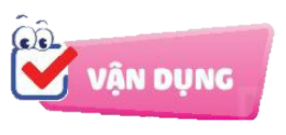 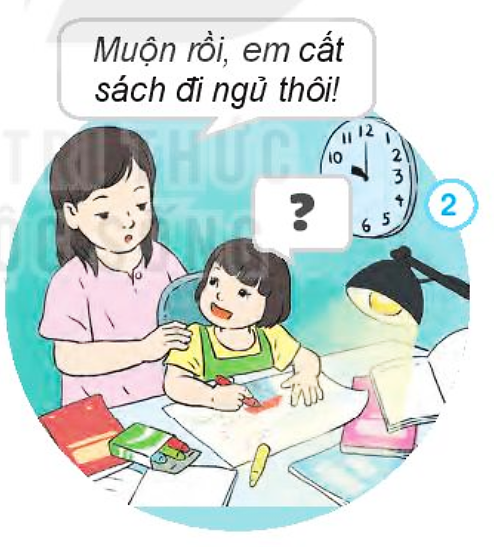 Em nên vâng lời, trả lời và trả lời chị lễ phép:
Vâng ạ!
Dạ.
Dạ, em đi ngủ ngay đây ạ!
Dạ, em cảm ơn chị đã nhắc em.
Sau đó em cất sách và chuẩn bị đi ngủ.
[Speaker Notes: Kho ppt Phan Linh_0916.604.268]
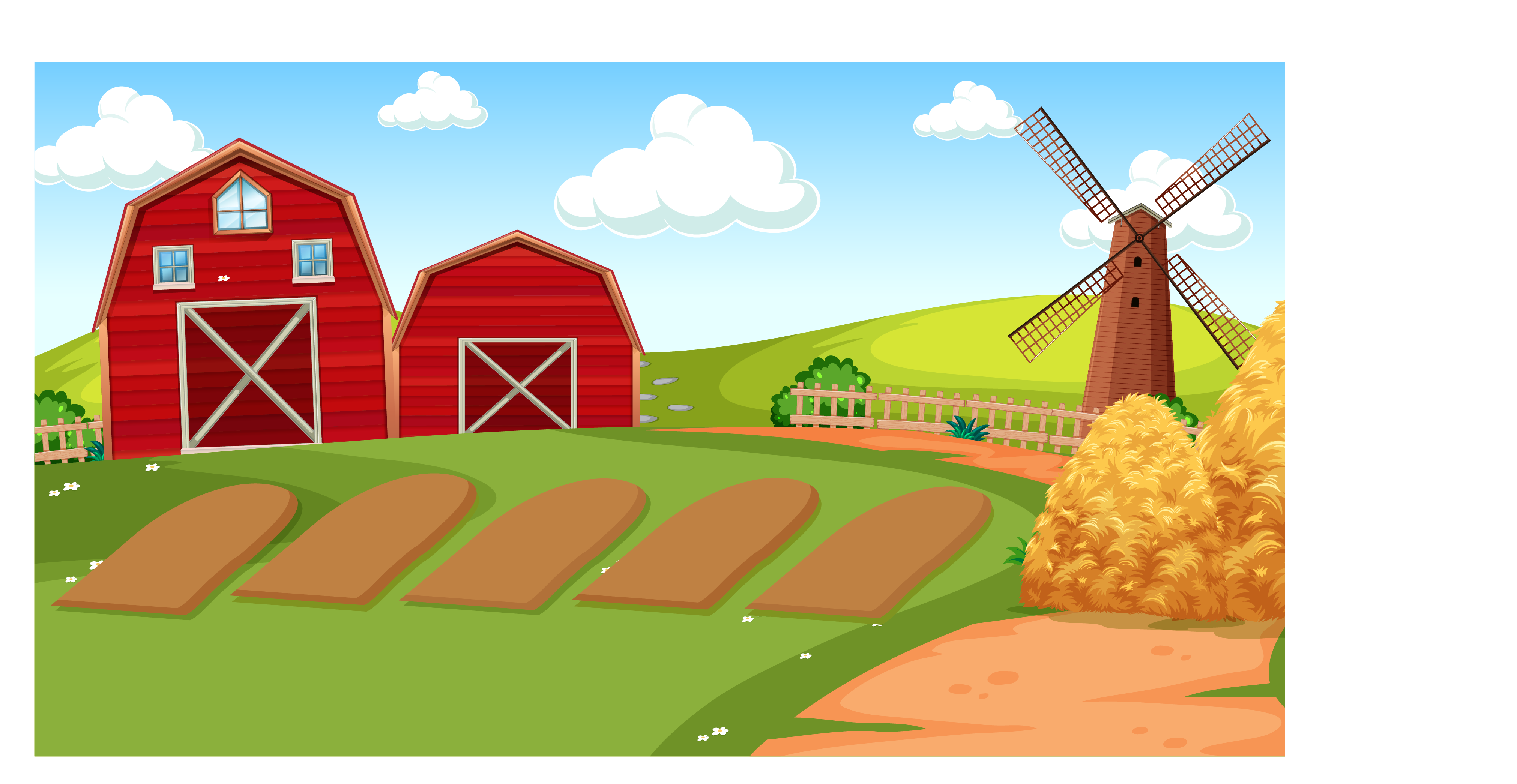 Em hãy nói lời khuyên cho bạn nhỏ.
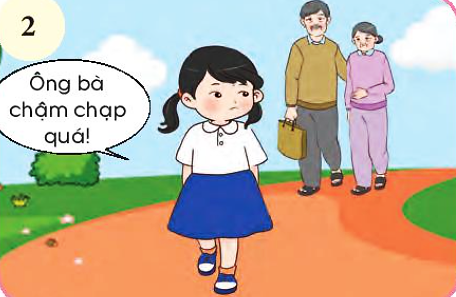 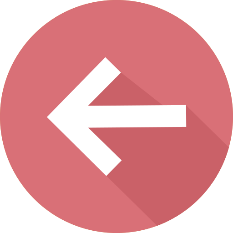 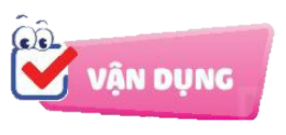 GHI NHỚ
Em luôn vâng lời, lễ phép với ông bà, cha mẹ, anh chị bằng thái độ và hành vi phù hợp.
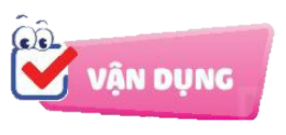 Bé ngoan lễ phép vâng lờiÔng bà, cha mẹ rạng ngời niềm vui.
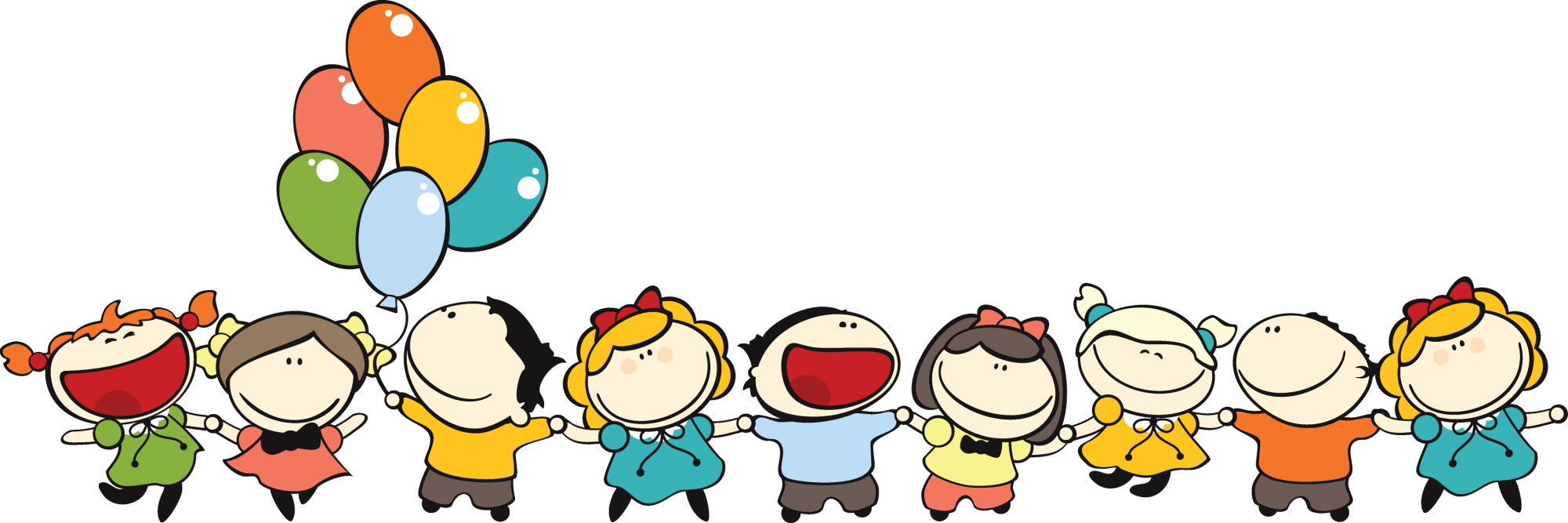 DẶN DÒ